AS REVELAÇÕES DO APOCALIPSE
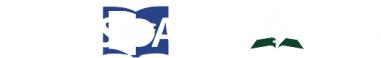 Jesus nos dá, em Sua revelação de Apocalipse, uma visão profética tridimensional de que finalmente chegaria a ser a história desde os dias apostólicos até o tempo do fim.
PROFECIA DAS SETE TROMBETAS

As sete trombetas pintam a história militar que ocorreria na era cristã em relação a igreja.
As primeiras quatro trombetas de Apocalipse 8:6-13, mostram a desintegração do império romano (tanto do oriente como do ocidente), fustigado pelas tribos bárbaras, as quais prepararam o caminho para Roma papal. Tanto Daniel como o Apocalipse profetizam que este poder religioso perseguiria durante 1.260 anos os que cressem na Bíblia.
A quinta e sexta trombeta em Apocalipse 9:1-21, descrevem a investida das tribos maometanas, sob o comando de vários líderes, constituindo-se em outro poder que lutaria contra o cristianismo.
A sétima trombeta apresenta o tempo do fim quando o remanescente fiel proclama o evangelho eterno e a mensagem dos três anjos a todo o mundo.
Que eventos sucederiam no tempo da sétima trombeta?
“O sétimo anjo tocou a trombeta, e houve no céu grandes vozes, dizendo: O reino do mundo se tornou de nosso Senhor e do seu Cristo, e Ele reinará pelos séculos dos séculos.”
As palavras de São João no sentido de que “abriu-se... o santuário de Deus, que se acha no Céu, e foi vista a arca da aliança no seu santuário”, descrevem o lugar santíssimo, pois era ali que a arca estava.
Foi ali que Jesus entrou ao se cumprirem os 2300 dias, em 1844, o que nos permite entender que a partir dessa época entramos no período da sétima trombeta. Quando Cristo sair do lugar santíssimo, terão terminado o juízo investigativo.
Que conotação tem a grande ceia das aves, convocada por Deus, para os que recusaram a graça salvadora de Cristo?
“E vi um anjo que estava no sol, e clamou com grande voz, dizendo a todas as aves que voavam pelo meio do céu: Vinde, e ajuntai-vos à ceia do grande Deus; Para que comais a carne dos reis, e a carne dos tribunos, e a carne dos fortes, e a carne dos cavalos e dos que sobre eles se assentam; e a carne de todos os homens, livres e servos, pequenos e grandes.”
Esta “ceia das aves” afeta o mesmo grupo descrito em Apocalipse 6:15-17, o qual não pode resistir à presença do Senhor por não haver aceito a salvação em Cristo e conseqüentemente não haver-se preparado para recebê-lo.
No final do milênio serão destruídos definitivamente pela segunda morte.
Roy Allan Anderson, em seu livro “O Apocalipse Revelado”, nos diz que nos ajudará muito na compreensão desta figura profética, termos algumas noções de como eram as bodas ou casamentos orientais.
CASAMENTO ORIENTAL
O compromisso matrimonial, que tinha muito mais seriedade do que tem hoje no ocidente.
O pagamento do dote matrimonial.
O período de preparação pessoal da noiva para as bodas, durante o qual o noivo preparava o lar.
CASAMENTO ORIENTAL
A cerimônia das bodas, que não se realizava na igreja como fazemos hoje. Cerimônia simples, apenas para reconhecimento público do pedido de união, pondo sua capa nos ombros da noiva.
A festa era, normalmente, na casa do noivo.
Quem é a noiva com quem o Cordeiro Se casará?
“Então, veio um dos sete anjos que tem as sete taças cheias dos últimos sete flagelos e falou comigo dizendo: Vem, mostrar-te-ei a noiva, a esposa do Cordeiro.”
A Nova Jerusalém, símbolo do remanescente fiel, é a esposa de Cristo. A referência aqui não é ao edifício da igreja, pois Apocalipse 19:7 e 8, fala de pessoas justificadas pelo Senhor e que vivem em harmonia com a vontade de Deus.
Quando se manifestou o interesse de Cristo por sua igreja?
“Assim como nos escolheu, nele, antes da fundação do mundo, para sermos santos e irrepreensíveis perante Ele; e em amor.”
Quando se concretizou o compromisso matrimonial?
“Desposar-te-ei comigo para sempre, desposar-te-ei comigo em justiça, e em juízo, e em benignidade, e em misericórdias.”
Qual foi o dote que Nosso Senhor Jesus Cristo pagou para ter direito de receber sua igreja como esposa?
“Sabendo que não foi mediante coisas corruptíveis, como prata ou ouro, que fostes resgatados do vosso fútil procedimento que vossos pais legaram”
Que faria o Senhor Jesus durante o período de preparação de sua esposa?
“Não se turbe o vosso coração, credes em Deus, crede também em mim. Na casa de meu Pai há muitas moradas, se assim não fora, eu vo-lo teria dito. Pois vou preparar-vos lugar. E quando eu for, e vos preparar-vos lugar, voltarei e os levarei para mim mesmo, para que onde eu estiver, estejais vós também.”
Que inclui a preparação da igreja para o encontro com Cristo, o esposo?
“Sendo justificados gratuitamente, por sua graça, mediante a redenção que há em Cristo Jesus.”
De acordo com a revelação de Deus, quem são os bem-aventurados?
“Então, me falou o anjo: Escreve. Bem-aventurados aqueles que são chamados à ceia das bodas do Cordeiro. E acrescentou: São estas as verdadeiras palavras do Senhor.”
Antes de deixar as cortes de glória, depois de terminada a intercessão, Jesus se apresenta ante o Pai e recebe o domínio, a glória e o reino: Que anúncio se fará então?
“Alegremo-nos, exultemos e demos-lhea glória, porque são chegadas as bodas do cordeiro, cuja esposa já se ataviou.”